إدمان الكحول والمخدرات
أ.د. مشتاق طالب
ما هي المخدرات ؟
هي جمع مخدر , وهي مواد عشبية ونباتية أو مواد مصنعة من قبل الانسان و تأتي بشكل حبوب او أقراص او كبسولات او مسحوق ,وعند تعاطي هذه المواد تؤثر في جسم الانسان وتؤدي الى امراض صحية ونفسية وعقلية.
أنواع المخدرات :
1- مخدرات طبيعية يمكن استخلاص المواد الفعالة من الاجزاء النباتية بمذبيات عضوية مثل الحشيش وخام الافيون والمورفين والكوكائين2- مخدرات نصف تخليقية مثل الهيروين والذي ينتج عن تفاعل مادة المورفين المستخلصة من نبات الافيون مع المادة الكيميائية (استيل كلورايد )او ( اندريد حامض الخليك)3- مخدرات تخليقية ويتم ذلك بمعامل شركات الادوية او مراكز البحوث
الإدمان
هو رغبة قهرية للإستمرار في تعاطي المادة المخدرة أو الحصول عليها بأي وسيلة , مع الميل إلى زيادة الجرعة او ظهور اعراض إنسحابية عند ترك تعاطي المواد المخدرة او التقليل منها, مما يسبب إعتمادا نفسيا وجسميا وتأثيرا ضارا في الفرد والمجتمع .
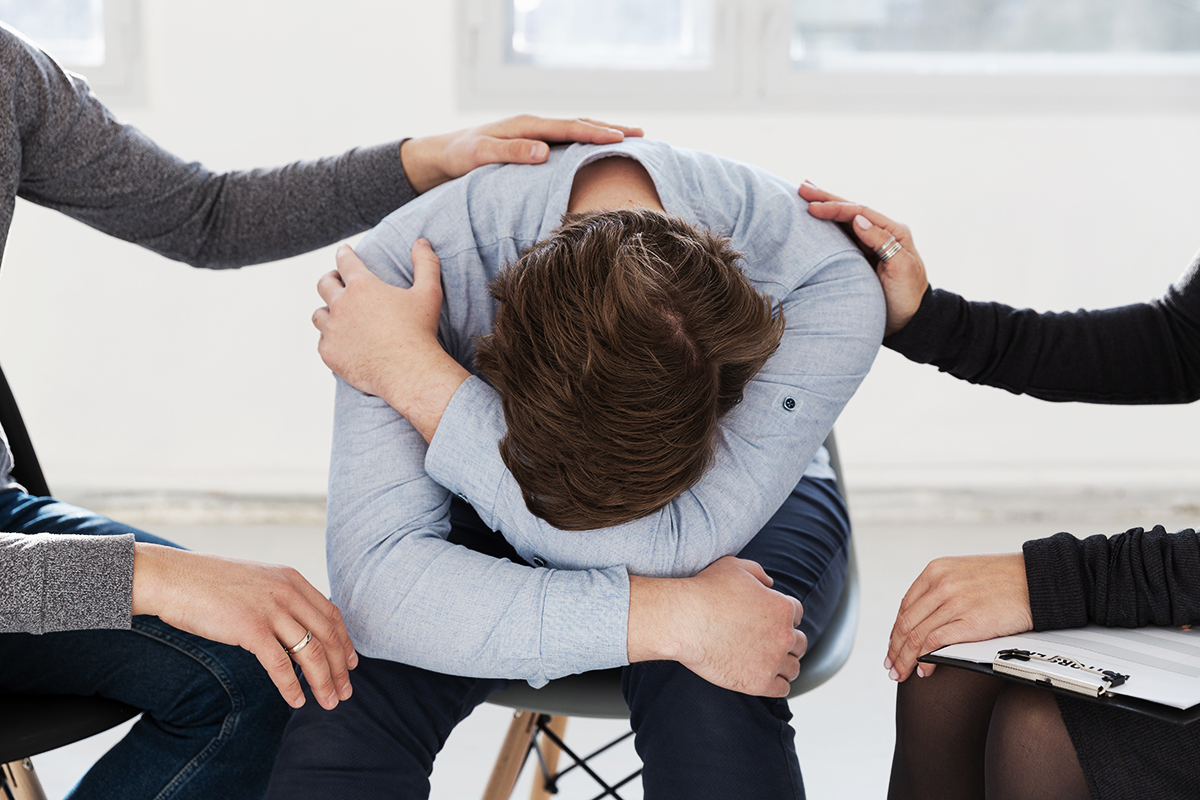 انواع الادمان: جسمي ونفسي
1- الاستعداد الشخصي والنفسي2- الأمراض النفسية3- مرافقة وضغط رفاق السوء3- التجربة والبحث عن النشوة والفضول4-الهروب من المشاكل والازماتوعدم التكيف بالمجتمع5- الرغبة في إزالة التوتر والقلق6- المشاكل الأسرية7- إعتقاد قوة النشاط الجنسي
العوامل التي تدفع للادمان:
الكحول : (Alcohol)
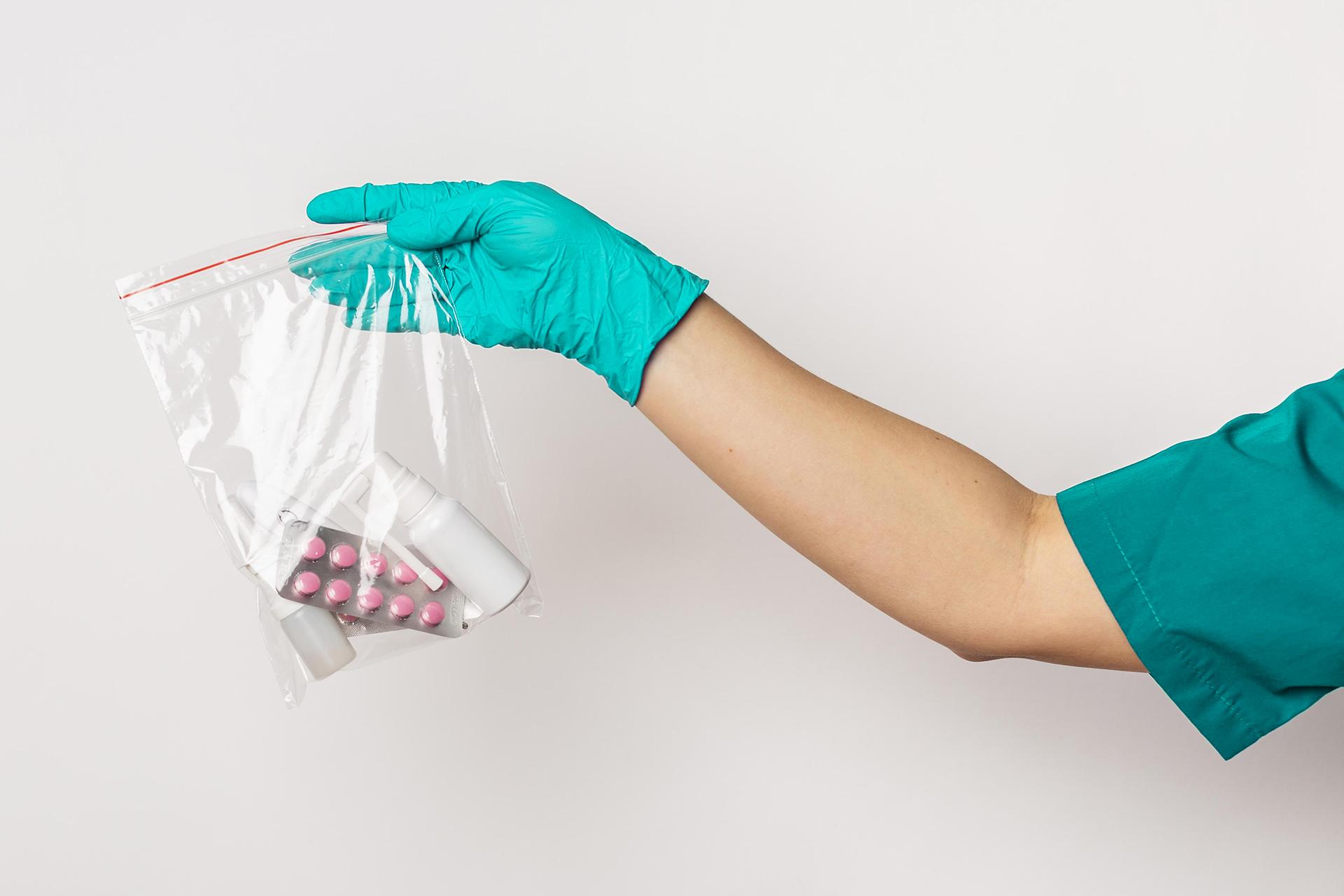 الكحول  او الإيثانول موجود في بعض المشروبات مثل 
.البيرة والنبيذ 

تأثيراته : التخدير ,الشعور بالنشوة ,نقصان ضربات القلب ’ بطئ ردود الافعال, الاغماء , الموت
 
الأعراض الأنسحابية : أرتجاف الاطراف, تشنجات’ الهلوسة, أختلاجات, هذيان, الموت
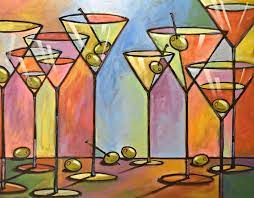 - قلة إنتاج خلايا الدم ويؤدي الى فقر الدم, بطئ إلتئام الجروح, وامراض اخرى.- تلف الدماغ , فقدان الذاكرة , إغماءات , ضعف النظر , بطئ الكلام , و أنخفاض السيطرة على الحركة .- إرتفاع ضغط الدم , تصلب الشرايين , وامراض القلب.- تليف الكبد , يرقان , داء السكري.- اعتلال الجهاز المناعي .- تقرح المعدة  و النزيف .- نقص الثايمين .- تأثيرات سلبية على الجنين اثناء الحمل .
ألاعراض طويلة المدى لاستعمال الكحول :
أعراض إنسحاب الكحول
عدم القدرة على التفكير بوضوح
الصداع
اتساع حدقة العين
سرعة ضربات القلب
التعرق الشديد
فقدان الشهية
الغثيان والتقيؤ
الإرتجاف
Alcohol side effects
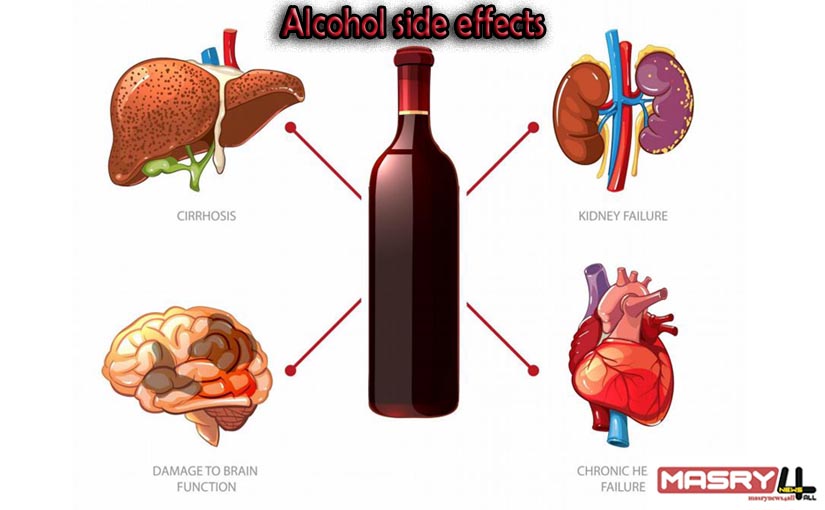 أسباب وصف العلاج لمدمني الكحول
1- المريض يعاني من اعراض انسحابية
2- تعاطي اكثر من 18 وحدة للرجال و 14 وحدة للنساء اسبوعيا
3- المريض يعاني من متلازمة الاعتماد على الكحوليات .
*الوحدة هي unit
1 unit of alcohol = Glass of wine
                                    Ounce of whiskey
                                    Can of beer
علاج إدمان الكحول :
1-علاج ادمان الكحول يتم عن طريق معادلة السمية (Detoxification) الذي يستمر من اسبوعين الى 4 اسابيع من خلال : 
- البنزوديازبين هو الخط الاول لعلاج الاعراض الانسحابية لإدمان الكحول 
- وصف مضادات الذهان اذا ظهرت على المريض أعراض الذهان
- وصف مضادات الإختلاج اذا ظهرت على المريض أعراض صرع
 
2- المتابعة المستمرة للحالة مع وصف المكملات الغذائية والفيتامينات
3- توفير الدعم النفسي من الطبيب والعائلة والمجتمع
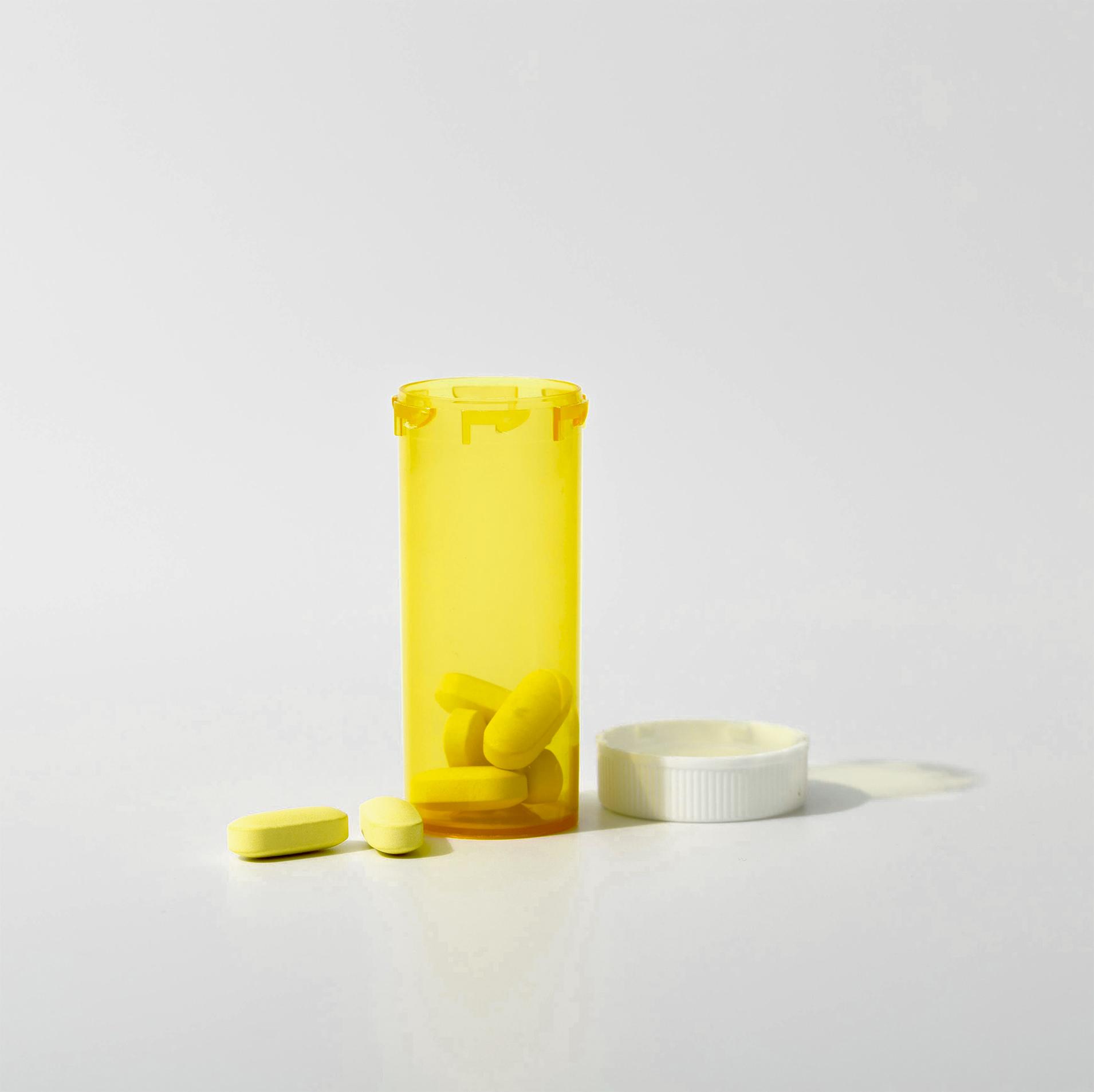 Cannabis
القنب
المكون الرئيسي هو delta-9-tetrahydrocannabinol
-الماريغوانا / من اوراق نبات ال cannabis sativa
-الحشيش / نوع مركز من نفس النبات ويستخلص من ساق النبات
القنب Cannabis
الاعراض الانسحابية :
:طريقة التعاطي
عن طريق التدخين او من خلال الفم مخلوط مع الطعام
الأرق ,فقدان الشهية ,زيادة التعرق , أرتجاف الاطراف, الغثيان والاسهال
تأثيرات تعاطي القنب:
- ارتخاء
- زيادة الشهية وتقليل الغثيان
- تغير الاحساس بالوقت
 - تغير الحالة النفسية
- فقدان الذاكرة
- زيادة ضغط الدم
-قلة الادراك والتركيز reduced cognitive capacity
-الارتياب paranoid ideation
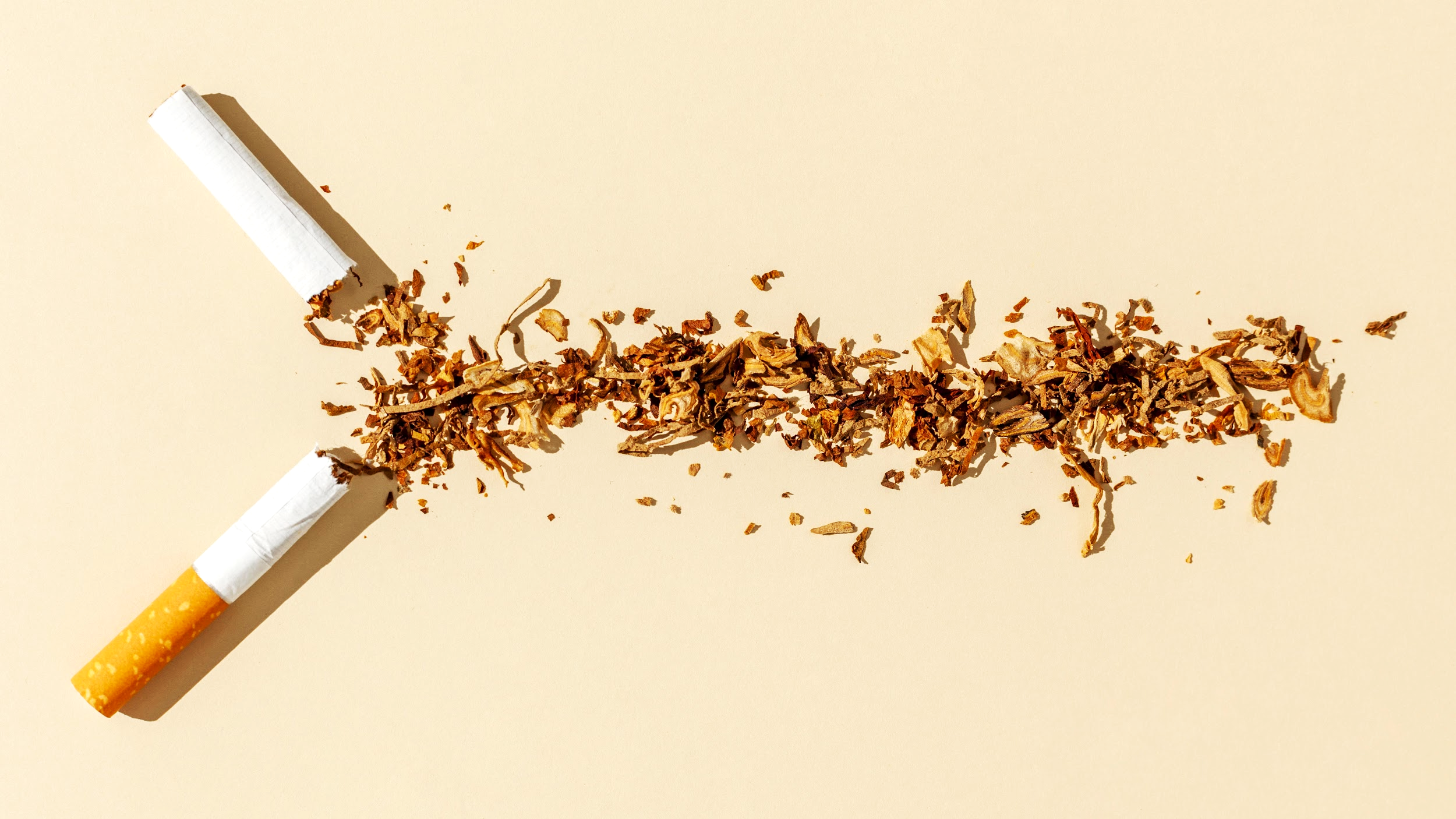 التأثيرات طويلة المدى لتعاطي الماريغوانا والحشيش:
- تغييرات بالنواقل العصبية (neurotransmitters) 
- ذهان  (psychosis) 
- زيادة نسبة الاصابة بسرطان الرئة والرأس والرقبة
-عدوى وامراض الجهاز التنفسي 
- اختلال الجهاز المناعي
- تأثيرات سلبية على الجنين اثناء الحمل
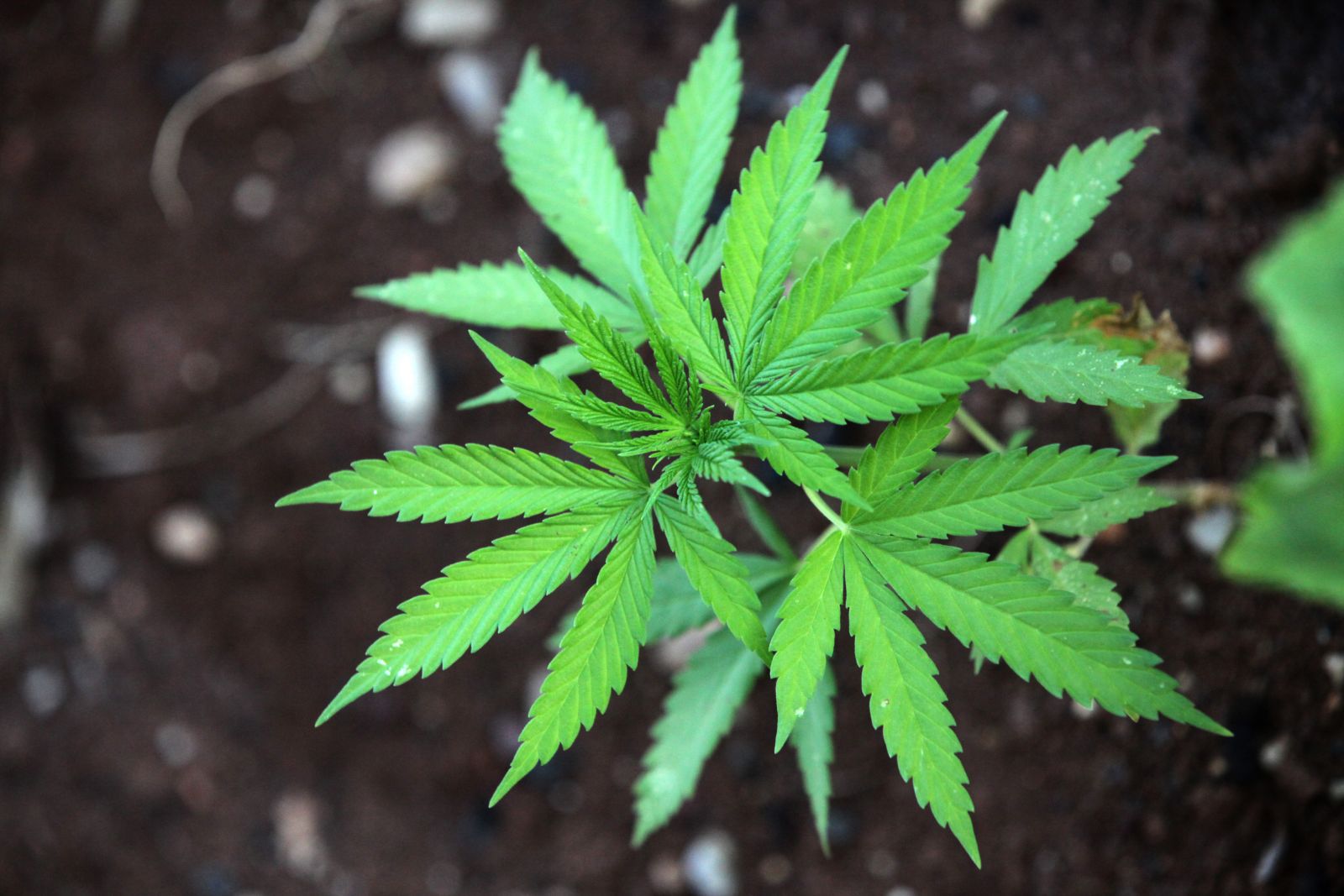 الماريغوانا
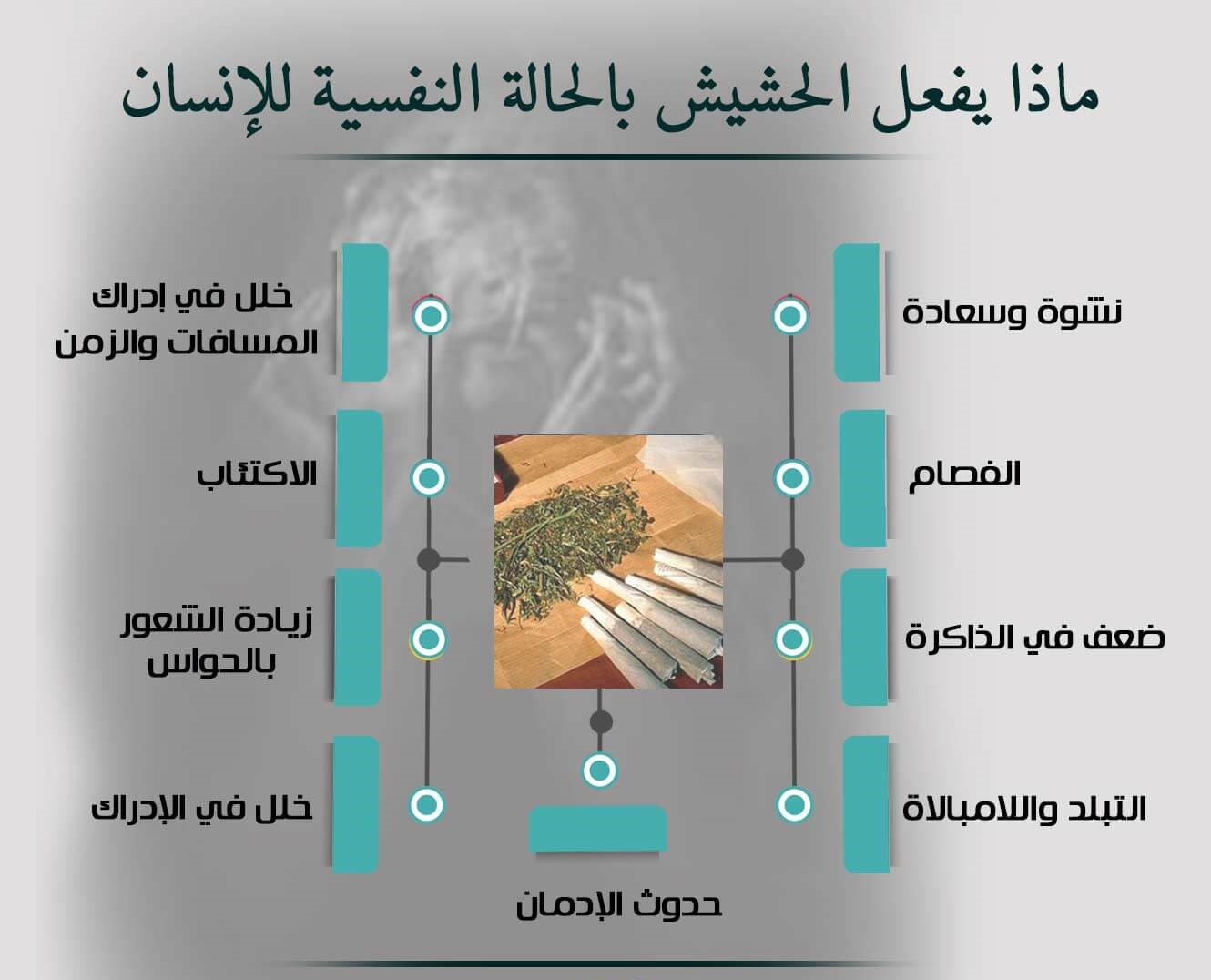 -السماح للشخص بالنوم او التحدث معه اذا كانت لديه اعراض قلق واثارة- نادرا ما نحتاج الادوية إلا إذا كان المريض يعاني من الذهان والأوهام ويعطى جرعة قليلة من مضادات الذهان واذا كان يعاني من القلق فيعطى مضادات القلق كالبنزوديازبين.
علاج تعاطي الماريغوانا والحشيش:
المنشطات (Stimulants)  :
1-الأمفيتامين (Amphetamine type stimulants) :
Methamphetamine-
Amphetamine-
- pharmaceutical products used for ADD and ADHD
عمر النصف half life: 8-10 ساعات .
2- الكوكايين (Cocaine) :
مسحوق او عن طريق التدخين (powder or smokeable)
عمر النصف half life: 1-2 ساعة.
طريقة التعاطي: تؤخذ عن طريق الحقن ,الاستنشاق , التدخين ,او الفم
التأثيرات السريعة لتعاطي المنشطات:
- الأرق - الشعور بالنشوة- زيادة النشاط الجسمي - فقدان الشهية - ازدياد  معدل التنفس - ارتجاف الاطراف ,- قلق , ارتياب , عدوانية .
الاعراض الانسحابية :تغير الحالة النفسية (Anhedonia , sadness), التعب ,ألارق , ازدياد الشهية للطعام , اضطراب (psychomotor agitation) .
الأعراض طويلة المدى لتعاطي المنشطات :
- جلطات دماغية , صرع , صداع مزمن 	
- اكتئاب , قلق ,غضب
-أرق , فرط النوم, تعب شديد
-ارتياب , هلوسة 
- افكار انتحارية
- عدوى والتهاب الجيوب الانفية , سيلان ونزف الانف .
- التهابات اللثة واصفرار الاسنان 
- امراض الجهاز التنفسي والسعال المستمر
- نوبة قلبية
- فقدان الوزن , تقرحات جلدية
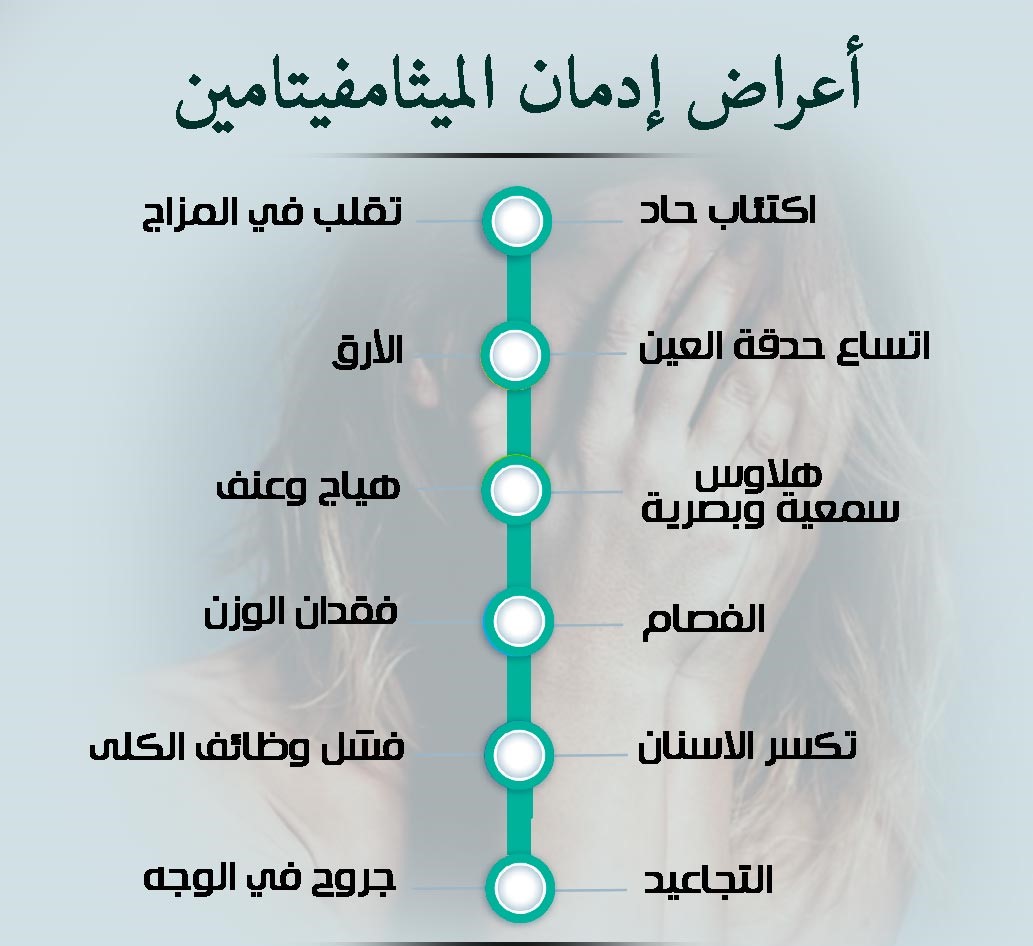 تعاطي المنشطات
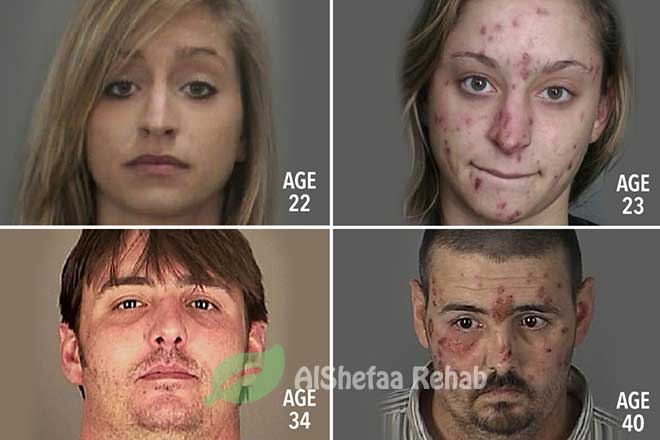 علاج إدمان المنشطات:1- العلاج يتم عن طريق معادلة السميةdetoxification  والذي تختلف فترة علاجه من مادة الى اخرى ويختلف ايضا حسب شدة الإدمان من خلال:معالجة الأعراض الجانبية مثل الذهان عن طريق وصف مضادات الذهان ومعالجة الاختلاجات بوصف مضادات الاختلاج عند حدوث نوبة صرع ووصف مضادات الاكتئاب.الأدوية الاكثر استعمالا هي البروزاك والنالتركزون2- المتابعة المستمرة للحالة مع توفير الدعم النفسي من الطبيب والعائلة والمجتمع
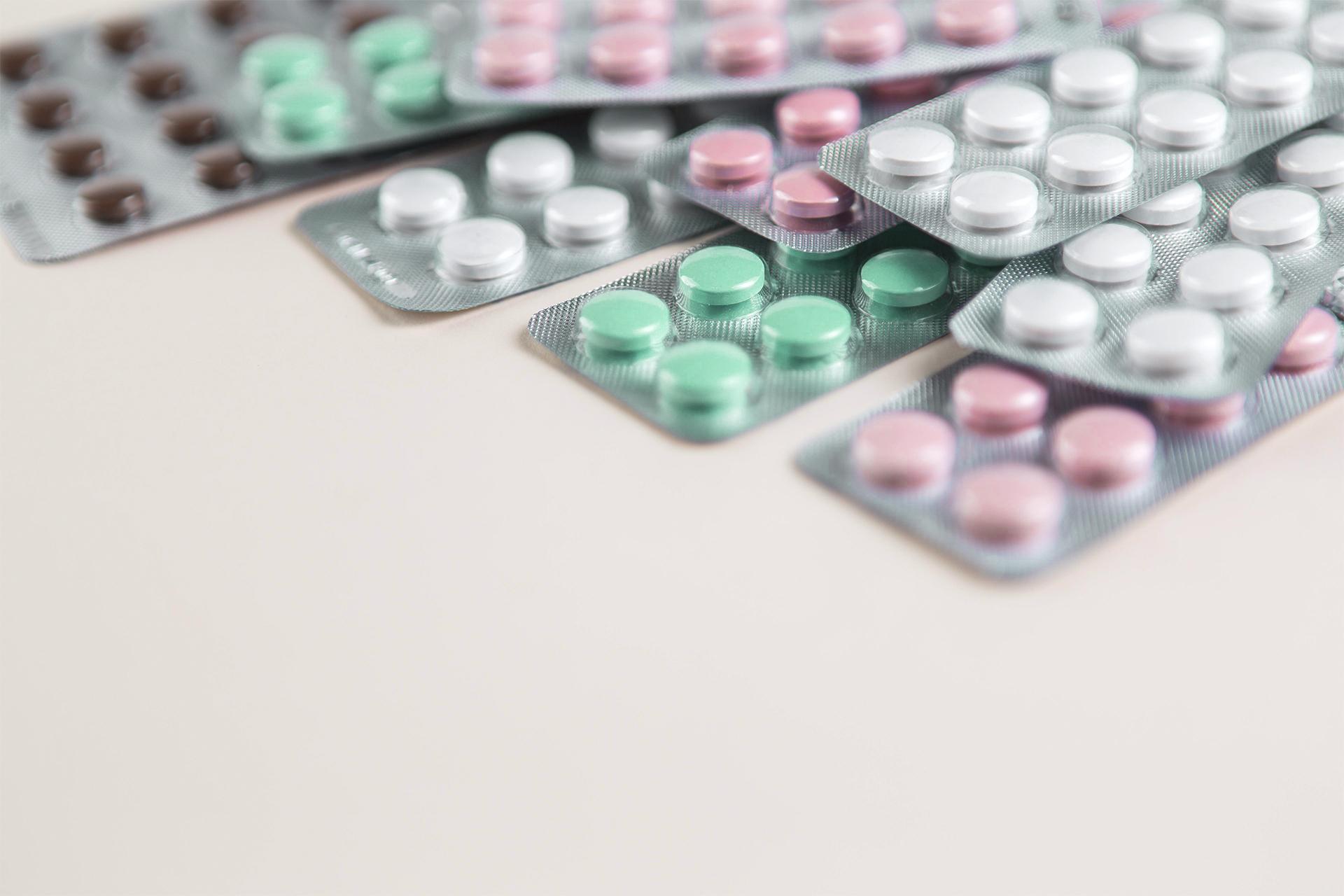 الأفيون  (Opioids)  :
Opium , Heroin , Morphine, Codeine , Hydrocodone , Oxycodone ,Methadone ,Buprenorphine ,Thebiane
الأفيون
التأثيرات السريعة :- الشعور بالنشاط وتسكين الالم- زيادة افراز الهستامين- احمرار الجلد- الشعور بالدوار- ضباب الحالة الذهنية
طرق التعاطي : وريدي , عن طريق التدخين , الاستنشاق , الفم , الشرج
الأعراض الانسحابية للأفيون:
- تختلف اعراض الانسحاب مع كمية وفترة التعاطي
- بعض الانواع ذات التأثير قصير المدى كالهيروين تبدأ اعراض الانسحاب 36-72 ساعة من اخر جرعة
- الاعراض الآنية تختفي بعد 3-7 ايام	
- بعض الاعراض قد تستمر لاسابيع او اشهر
- امراض معدية انتقالية
- جرعة عالية مميتة
- زيادة خطرالاصابة بمرض الايدز HIV\AIDS والتهاب الكبد الفايروسي
- التهاب صمامات القلب
- مضاعفات الجهاز التنفسي
- امراض الكبد
- ولادة طفل بوزن قليل مع تأخر النمو
- الاجهاض
الهيروين
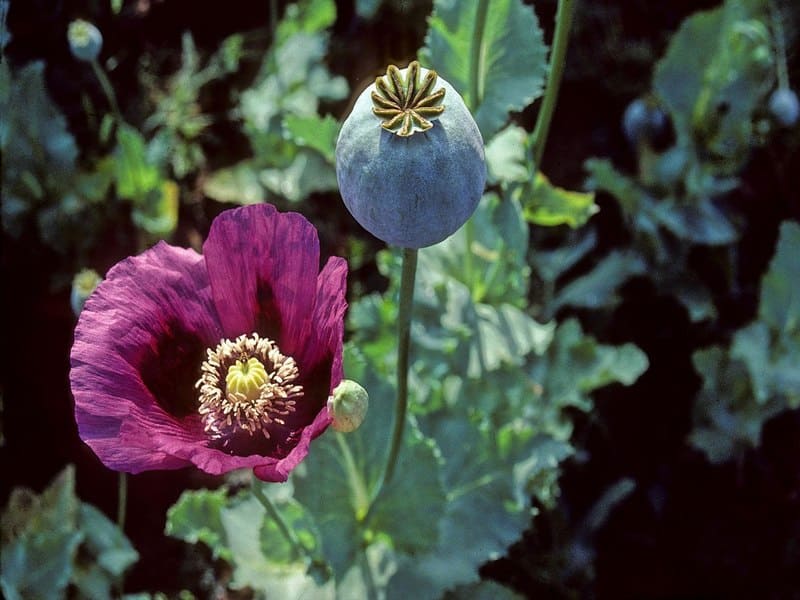 - نالاكسون (ناركان) 0.4 ملغم بالوريد- تليها الجرعة الثانية 1-2 ملغم بالوريد خلال 3-5 دقائق اذا لزم الامر يمكن ان ينقذ الحياة- عادة ما تكون هناك حاجة للاوكسجين في حال فشل الجهاز التنفسي كذلك .
العلاج الطارئ لتعاطي الافيون:
البنزوديازبين (Benzodiazepine *Diazepam*) :
هي ادوية تستعمل كمضادات للقلق , الرهاب , اضطراب ما بعد الصدمة , القلق المتعلق بالاكتئاب والارق.
الاستمرار بأخذ العلاج اكثر من 6 اسابيع يجب ان يليه قطع تدريجي وليس قطع مفاجئ.
علاج إدمان البنزوديازبين :
عن طريق القطع التدريجي للدواء
البدء ب 30 ملغم باليوم
الاسبوع الثاني 25 ملغم
الاسبوع الرابع 20 ملغم ....
قطع العلاج فجأة يؤدي الى اهتياج هذيان ونوبات صرع .
منتجات اخرى
-Inhalants ( glue paint sprays)
-Club drugs (MDMA-ecstacy)
-Hallucinogens ( LSD, mushrooms )
-Hypnotics (mandrax )-
-Barbiturates
-Steroids 
-Khat (Catha edulis)
علاج الإدمان لمخدرات متعددة :
يعرض المركز المتخصص بمعالجة الادمان عدة نقاط لمعالجة الادمان :
1- تقييم شامل للسمية لمعرفة نوع المخدرات المستعملة
2- تفضيل بعض المواد للمعالجة مثل الكحول والباربيتيورات  لما لها من مخاطر شديدة ومضاعفات قد تؤي للموت
3- العلاج المعرفي السلوكي واعادة التأهيل لمساعدة المريض شرح افكاره وسلوكياته التي ادت الى ادمانه
4- علاج دوائي لتقليل الاعراض الانسحابية
5- معالجة بعض الاعتلالات النفسية مثل الاكتئاب ومرض ثنائي القطب
عند العمل بمركز علاج الإدمان يجب:
خلق بيئة صحية وعلاقة ثقة والتعاطف مع المريض وعدم الحكم عليه
الاخذ بنظر الاعتبار الوصمة التي يعاني منها المدمن والتي لها علاقة بإدمانه على الكحول 
المناقشة تتم في مكان خاص ومنعزل والمحافظة على سرية المعلومات
تقديم معلومات متوافقة مع فهم المريض والشرح عن طبيعة الكحول واضراره والشرح بطريقة بسيطة
تشجيع العائلة ليكونوا ضمن خطة العلاج لدعم المريض ايجابيا والنقاش حول تأثير المخدر على الافراد داخل العائلة
مساعدة المريض لمعرفة المشكلة اوالمشاكل التي ادت الى الادمان
7- تشجيع التغييرات الايجابية والتفكير الايجابي بقدرته على التغيير والتخلص من الادمان
8- الدعم والثقة بدون الجدال والمواجهة
9- للاشخاص الذين يعانون من متلازمة شرب الكحوليات والاعتماد عليه توفير العلاج المعرفي السلوكي الذي يركز على معالجة مسببات الادمان وتغيير السلوكيات والمشاكل التي تواجهه, اما بالنسبة للمعتمدين على الكحول ولديهم شريك مدمن فيعرض عليهم العلاج المعرفي السلوكي الثنائي.
عند عدم الاستجابة للعلاجات ف يوصف النالوكزون مع العلاج المعرفي السلوكي 
10- توفير علاج خارجي للادمان البسيط وذلك عن طريق اجراء المقابلات مع المركز 2-4 مرات اسبوعيا مع اعطاء العلاج والمقابلات للدعم النفسي و لتشجيع المريض اسبوعيا
الإستنتاج
-مشكلة ادمان الكحول والمواد المنشطة هي مشكلة منتشرة بشكل كبير
- لها تاثير كبير على العائلة والفرد والمجتمع
- لها اسباب متعددة
- الاخذبنظر الاعتبار تعاطي الكحول والمواد المنشطة عند الشك بأي مرض نفسي 
- نسبة كبيرة من المتعالجين معرضين للانتكاس والعودة الى الادمان
-التعامل مع المشكلة كعارض صحي نفسي (مرض) ومرض دماغي Brain disease
THANKS
Do you have any questions?